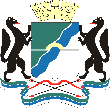 Портал «Мой Дом» - решение проблем в сфере жилищно-коммунального хозяйства.Стариненко Александр
Рейтинг проблем в сфере жилищно-коммунального хозяйства по итогам III квартала 2016 года
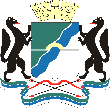 Сформирован Некоммерческим партнерством «Национальный центр общественного контроля в сфере ЖКХ «ЖКХ Контроль» на основании обращений граждан в общественные приемные центров общественного контроля в 84 субъектах Российской Федерации (7565 обращений)
Что больше всего беспокоит граждан России в жилищно-коммунальной сфере по итогам III квартала 2016 года?
(ТОП-10 тем обращений по версии НП «ЖКХ Контроль»)
Начисление платы за ЖКУ включает следующие проблемы:
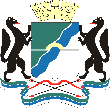 проблемы с начислением платы за жилищно-коммунальные услуги;
перерасчеты;
формирование платежных документов;
дополнительные платежи;
в том числе проблемы с начислением платы за коммунальные услуги, потребленные на общедомовые нужды.
Управление МКД включает следующие проблемы:
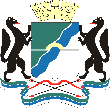 управление многоквартирными домами (проблема двойных платежных документов);
законность действий ТСЖ, ЖСК, управляющих организаций (в том числе вопросы, касающиеся финансово-хозяйственной деятельности);
лицензирование деятельности по управлению многоквартирными домами;
в том числе раскрытие информации управляющими организациями (в т.ч. через ГИС ЖКХ);
в том числе проведение общих собраний собственников:
проблемы при проведении;
проблемы исполнения принятых решений
и другие.
Неудовлетворительное состояние МКД включает следующие проблемы:
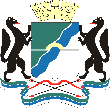 ненадлежащее оказание услуг по содержанию и текущему ремонту многоквартирных домов.
Капитальный ремонт включает следующие проблемы:
сроки проведения капитального ремонта;
размер взноса на проведение капитального ремонта;
отсутствие информации о региональных программах проведения капитального ремонта.
Проблемы, связанные с индивидуальными и общедомовыми приборами учета, включают вопросы:
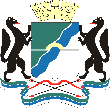 приобретения;
установки;
эксплуатации.
Аварийное и ветхое жилье включает следующие проблемы:
с признанием многоквартирных домов аварийными;
со сроками переселения;
с качеством вновь возводимых многоквартирных домов.
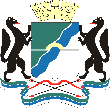 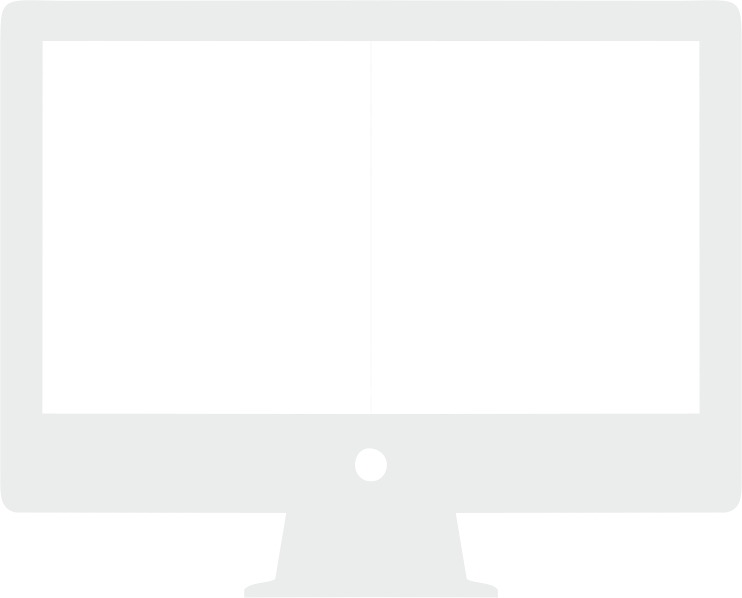 Управляющая организация
Орган власти
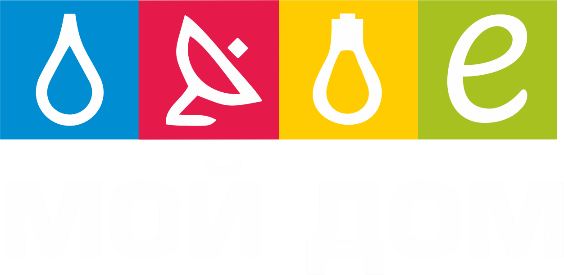 Поставщик услуг
Жильцы
[Speaker Notes: Для решения этих и других проблем нами был создан и запущен портал "Мой дом" - единый портал ЖКХ, призванный обеспечить защищенное и удобное для работы информационное пространство для всех потребителей жилищно-коммунальных услуг, а также представителей управляющих компаний, ТСЖ, поставщиков коммунальных услуг. Использование Портала позволяет повысить прозрачность и своевременность оказания жилищно-коммунальных услуг, экономить время и деньги, затрачиваемые на решение рутинных задач.
Доступ осуществляется через интернет и разграниченные права доступ]
Возможности для управляющих организаций
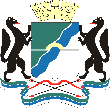 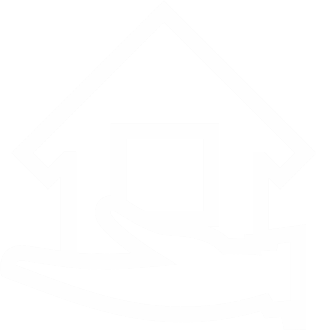 Ведение и учет обслуживаемого жилого фонда (электронный паспорт дома)
Ведение базы данных по проживающим 
Прием и обработка показаний приборов учета
Расчет начислений по ЖКУ и выставление счетов на оплату
Ведение реестра должников по оплате ЖКУ (в т.ч. расчет пени)
Диспетчерская служба, в т.ч. онлайн прием заявок на проведение работ
Проведение голосований среди жильцов в режиме онлайн
Получение отчетов различной степени детализации
Автоматическая выгрузка данных в «Реформу ЖКХ», «ГИС ЖКХ» и т.п.
[Speaker Notes: Для управляющих компаний и ТСЖ 
Портал предлагает эффективный инструмент, автоматизирующий деятельность бухгалтера, адресного стола, аварийно-диспетчерской службы, учет обслуживаемого жилого фонда и взаимодействие с жильцами. Кроме того, портал легко обменивается данными с отделениями Министерства Социального развития, что позволяет с легкостью получить данные, необходимые для расчета субсидий, компенсаций за жилищно-коммунальные услуги и др.]
Возможности для жильцов
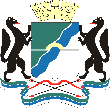 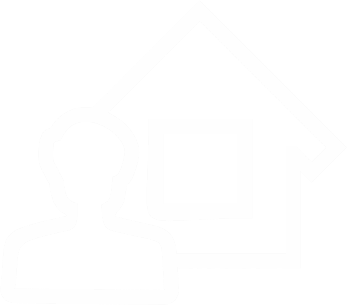 Новости о событиях в доме, подъезде
Участие в голосованиях
Подача заявок на проведение различных работ
Получение счетов на оплату
Внесение показаний счетчиков
Оплата счетов on-line
Справочная информация о состоянии лицевого счета, в т.ч. история движения средств: начисления, оплаты, перерасчеты 
Печать «платежного документа» за выбранный месяц
[Speaker Notes: Для жильцов
Портал предлагает удобную площадку для коммуникации с соседями и своей управляющей организацией, получения актуальной информации о состоянии лицевого счета, внесения показаний счетчиков, оплаты счетов за жилищно-коммунальные услуги и многое другое.]
Возможности для поставщиков услуг
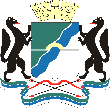 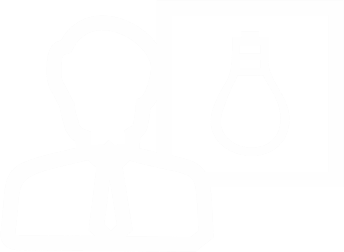 Учет лицевых счетов
Расчет начислений 
Выставление счетов на оплату для граждан и УК
Получение  отчетов различной степени детализации
[Speaker Notes: Для поставщиков услуг и ресурсоснабжающих организаций 
Портал предлагает систему, которая позволяет вести учет абонентских счетов, управлять тарифами на услуги, принимать оплату за предоставленные жилищно-коммунальные услуги.]
Возможности для представителей органов власти
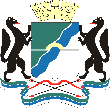 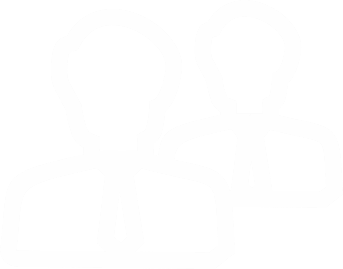 Свежая аналитическая информация в сфере ЖКХ
Информирование УК и РСО
Получение обратной связи от УК,РСО и граждан
Общественная приемная
[Speaker Notes: Для органов власти и контролирующих организаций
Портал предлагает механизмы для наблюдения за текущим состоянием жилого фонда и сферы ЖКХ посредством получения статистических и аналитических отчетов, а также среду для общения с предприятиями ЖКХ и гражданами (информирование УК, обратная связь, приемная).]
Преимущества портала «Мой дом»
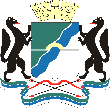 + Автоматизация расчетов и начислений,+ Тесное взаимодействие участников процессов ЖКХ,+ Автоматические выгрузки данных в установленных форматах,+ Единая база данных жилого фонда в рамках региона,+ Обмен данными с органами социальной защиты населения,+ Низкая стоимость услуг портала «Мой дом»
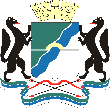 Спасибо за внимание!https://myhome.regioncloud.ru/